Accelerate health and safety inspections
Microsoft 365 Copilot
Buy
Safety & compliance
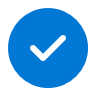 Value benefit
KPIs impacted
Cost savings
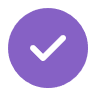 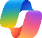 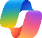 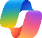 Copilot1
Copilot1
Copilot1
Analyze new safety rules
Prepare the checklist
H&S risks detection
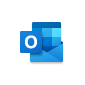 Copilot in Outlook
On a worksite for building a new portion of the Energy Critical Infrastructure (e.g., electrical lines or pipelines etc..), the inspector takes a picture of workers performing activities in proximity to high voltage equipment. The inspector asks Copilot to describe the picture for anything dangerous and include the picture and generated comments into the checklist
There is a new local safety regulation, and the inspector asks Copilot to summarize the document. The inspector asks questions to Copilot to better understand how the new regulation will impact safety inspections on worksites.
The inspector asks Copilot in Forms to update the existing safety checklist with new steps and checks to be compliant with new regulation
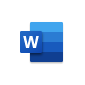 Copilot in Word
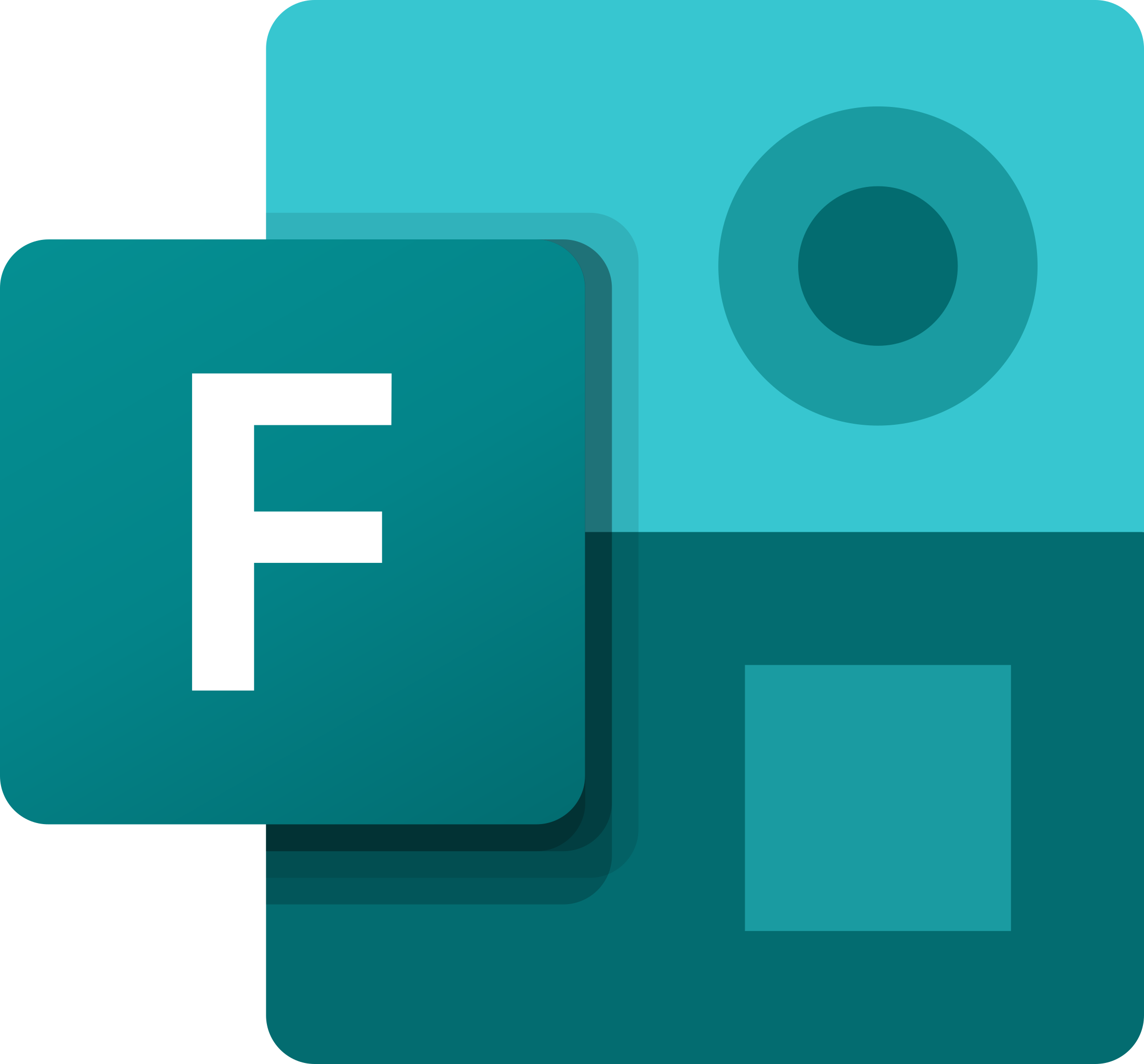 Copilot in Forms
Benefit: Quickly get up to speed with new regulations and ask Copilot the impact
Benefit: Quickly modify an existing checklist
Benefit: Using Copilot multi-modality, ask to analyze pictures to identify workers at risks
Draft an urgent email
Create a safety violations report
Review contractor’s H&S safety plan
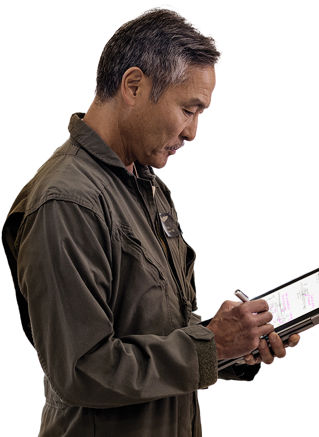 Workers on site belong to an external contractor. The inspector asks Copilot to retrieve information about the contractor and the Project Health & Safety Plan for the worksite being executed. Using this data, the inspector asks Copilot to summarize the Scope of Work to ensure compliance and identify potential safety violations.
Given the severity of the safety violations, the inspector asks Copilot to draft an urgent message to the head of H&S and asks Copilot to create a bullet items list with all violations found during the worksite inspection
Using the checklist, notes, scope of work, and pictures taken, the inspector asks Copilot to provide summaries of safety violations on the site and generate a draft safety violations report
Benefit: Retrieve relevant documents, notes and emails faster and quickly generate a report
Benefit: Draft emails and schedule meetings for relevant stakeholders with appropriate information and tone for audience
Benefit: Save time reviewing long Scope of Work documents asking Copilot to pull out the essential information
1Access Copilot at copilot.microsoft.com or the Microsoft Copilot mobile app and set toggle to “Web”.
2Access Business Chat at copilot.microsoft.com, the Microsoft Copilot mobile app, or the Copilot app in Teams, and set toggle to “Work”.
3Copilot agents allow Microsoft 365 Copilot to access your company-specific apps. In the past this would have required an API call to get data from a system of record.
The content in this example scenario is for demonstration purposes only. You should evaluate how Copilot aligns with your organization’s business processes, regulatory requirements, and responsible AI principles.